Stormwater management: opportunities and challenges
Loulou Dickey
Chris Rehmann, Kaoru Ikuma, Michael Perez
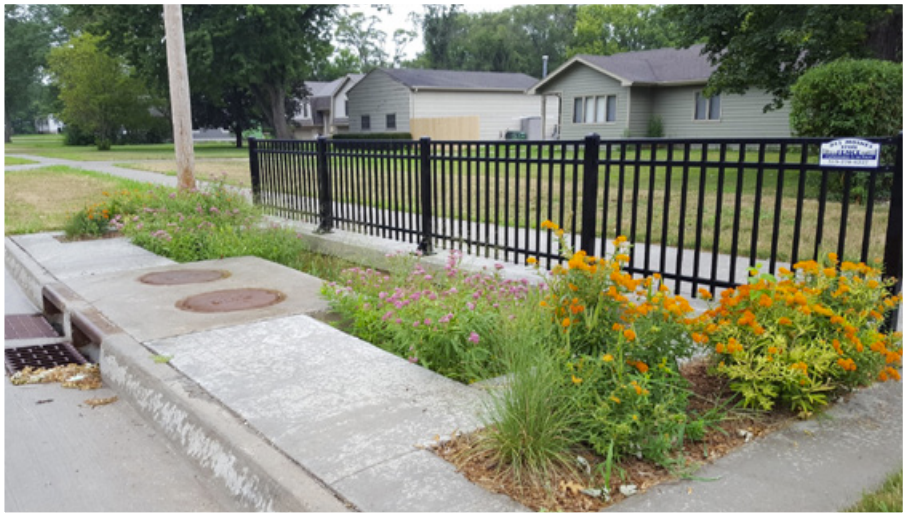 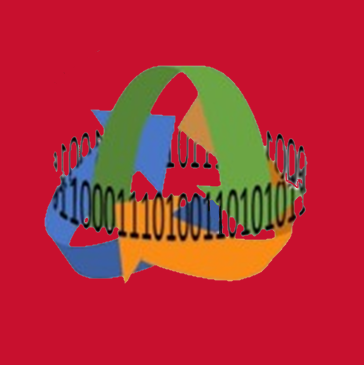 DataFEWSion Graduate Traineeship 

Innovations at the Nexus of Food-Water-Energy Systems
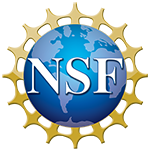 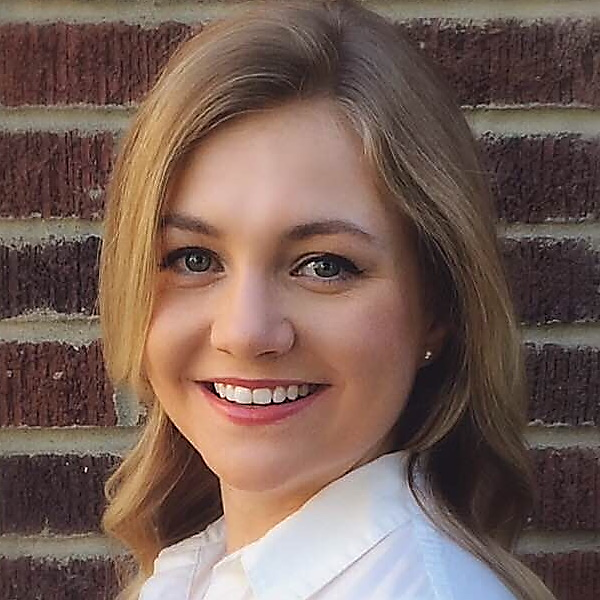 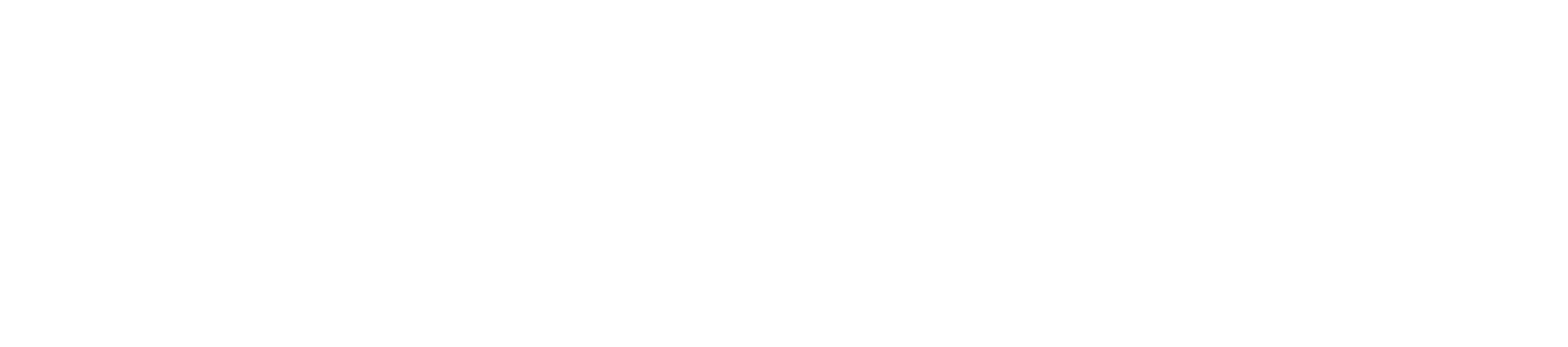 The bioretention cell we study is part of an effort to manage stormwater in Johnston’s Merle Hay neighborhood
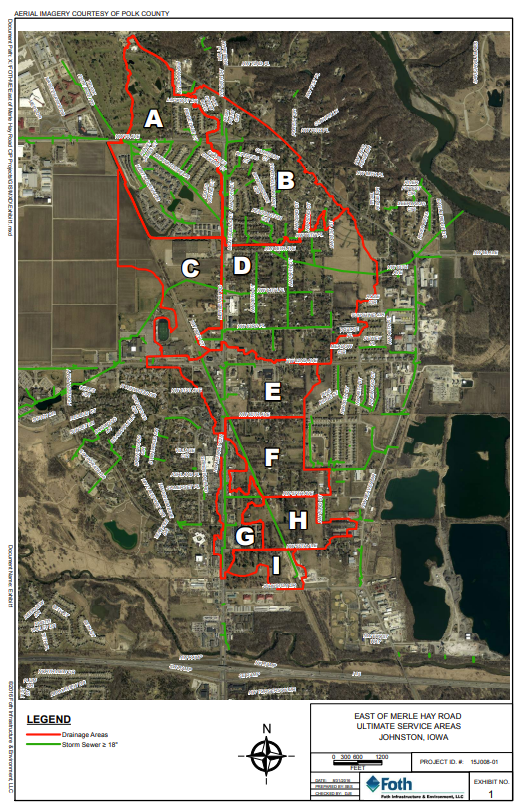 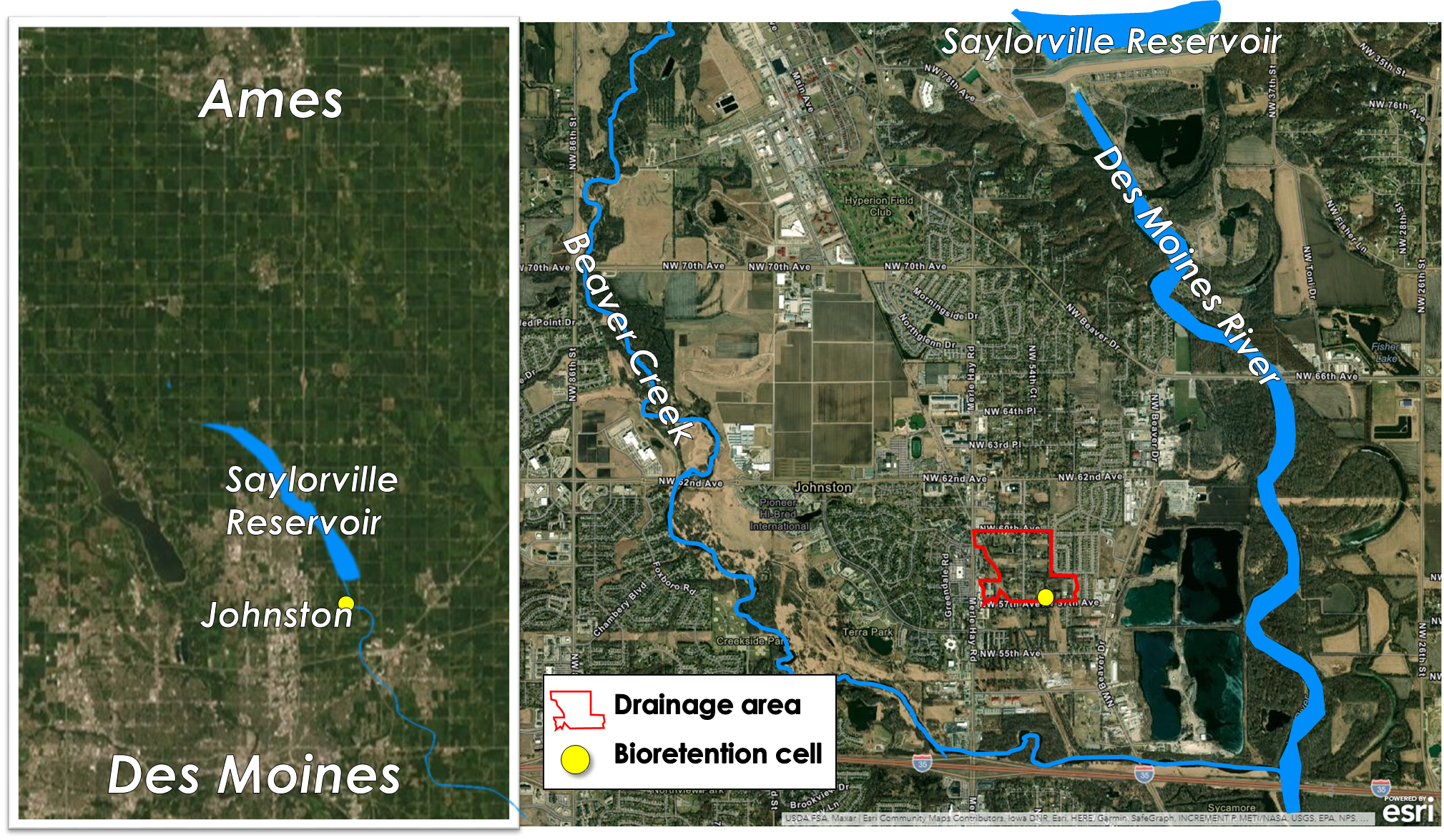 Source: Foth Engineering
2
[Speaker Notes: Explain location of BRC in relation to Ames, DSM, river, and Beaver creek
Show drainage area as a part of the larger project submitted for Water Resource SRF funding by City of Johnston in partnership with Polk County Soil & Water Conservation District, & IDALS
Drainage area F out of 9 total areas in the Merle Hay neighborhood]
As the city’s oldest neighborhood, the Merle Hay area lacked adequate stormwater conveyance infrastructure
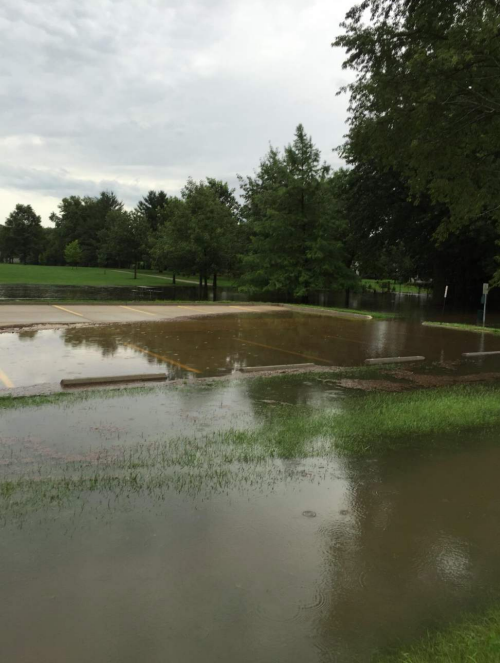 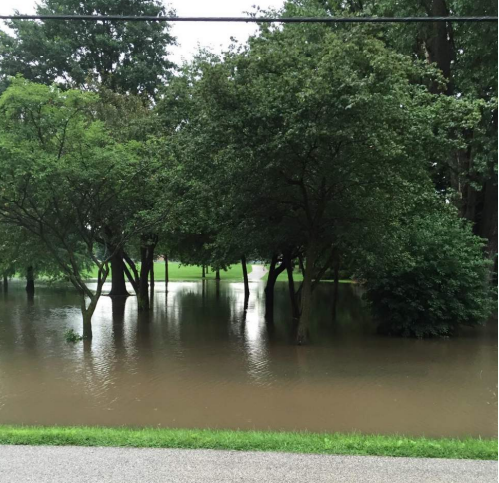 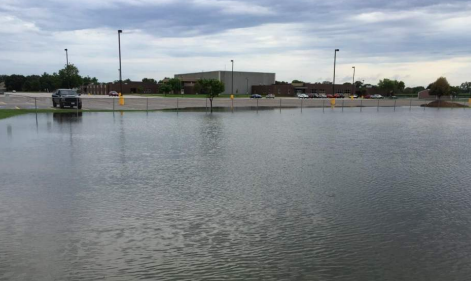 Source: Foth Engineering
3
[Speaker Notes: When the project began, this area was unsewered with no storm sewer system and private septic systems for wastewater. As more impervious surfaces were constructed and the city, issues with flash flooding and water quality became more frequent. To remedy these issues, Johnston proposed a large scale project to construct sanitary sewers and implement a comprehensive stormwater management plan. A major obstacle in the stormwater management plan was a downstream 72 inch trunk sewer, which was already experiencing strained capacity even before adding additional water by connecting these areas to the storm sewer network. This led the project managers to consider the use of green infrastructure solutions, which they termed the “green street” approach.]
The Green Street approach could address both stormwater runoff quantity and quality
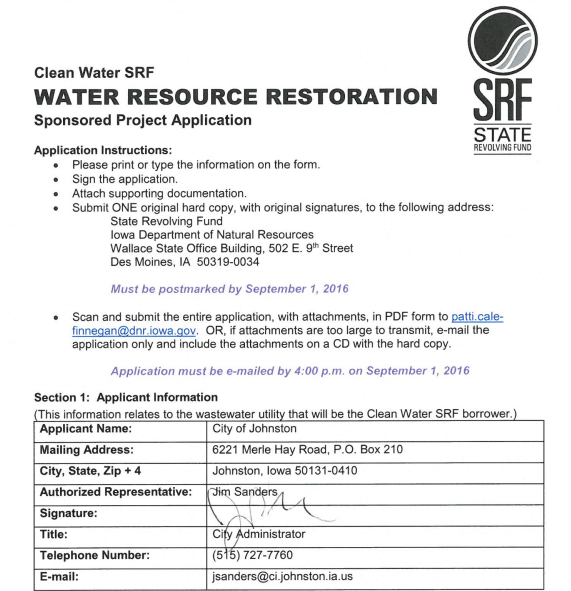 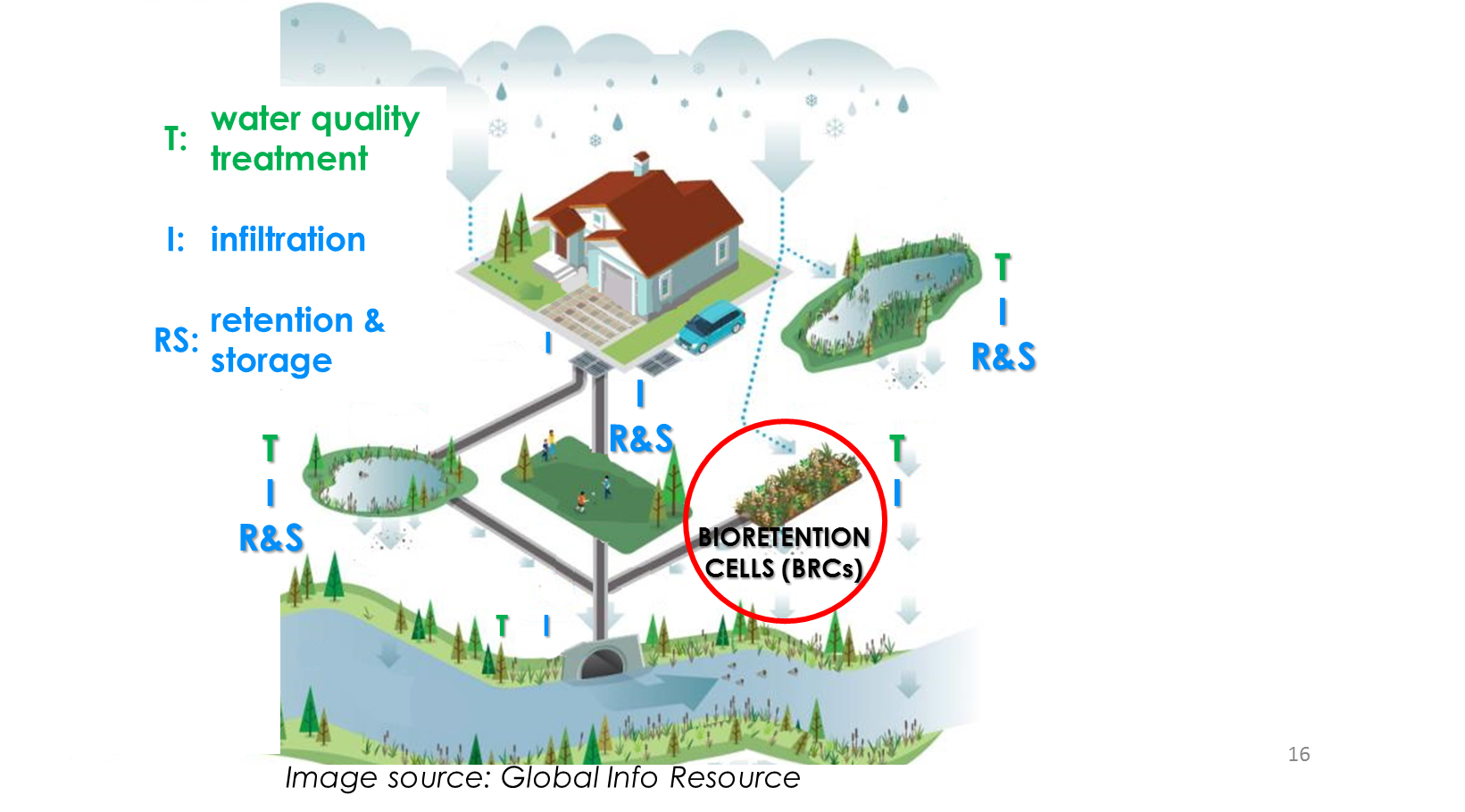 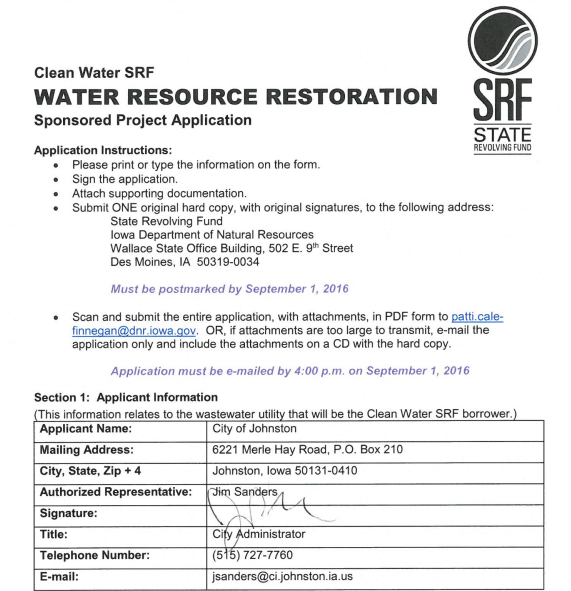 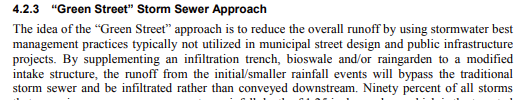 4
Source: Global Info Resource
[Speaker Notes: BRCS are compromised of an engineered soil media vegetated with native plants where water is routed and allowed to infiltrate through the cell media.

BRCS address runoff quantity by providing volumetric storage and reducing peak flow rates during storm events. They address water quality by facilitating physical, biological, and geochemical processes to reduce pollutants and excess nutrients like nitrate and phosphorus.]
Conditions in the 57th Street drainage area were ideal for bioretention and infiltration
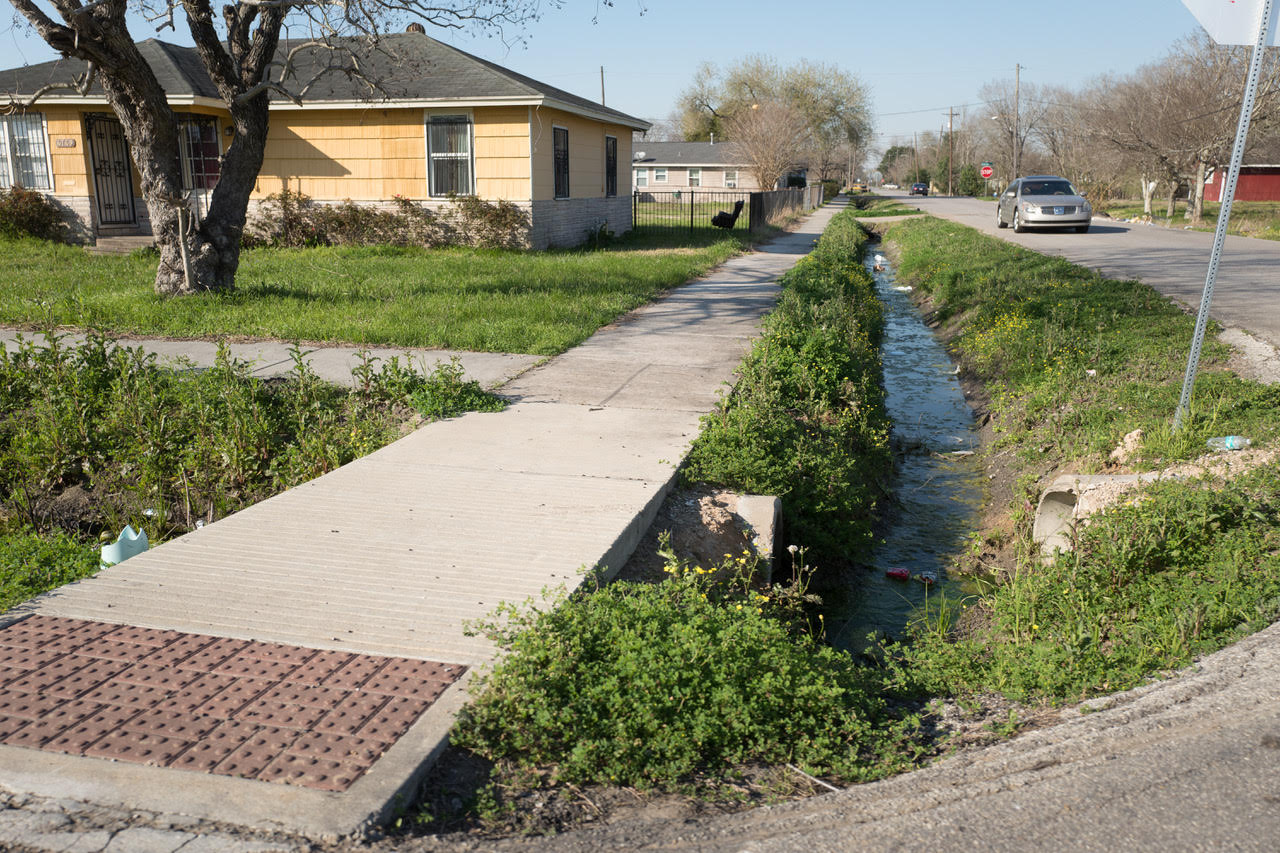 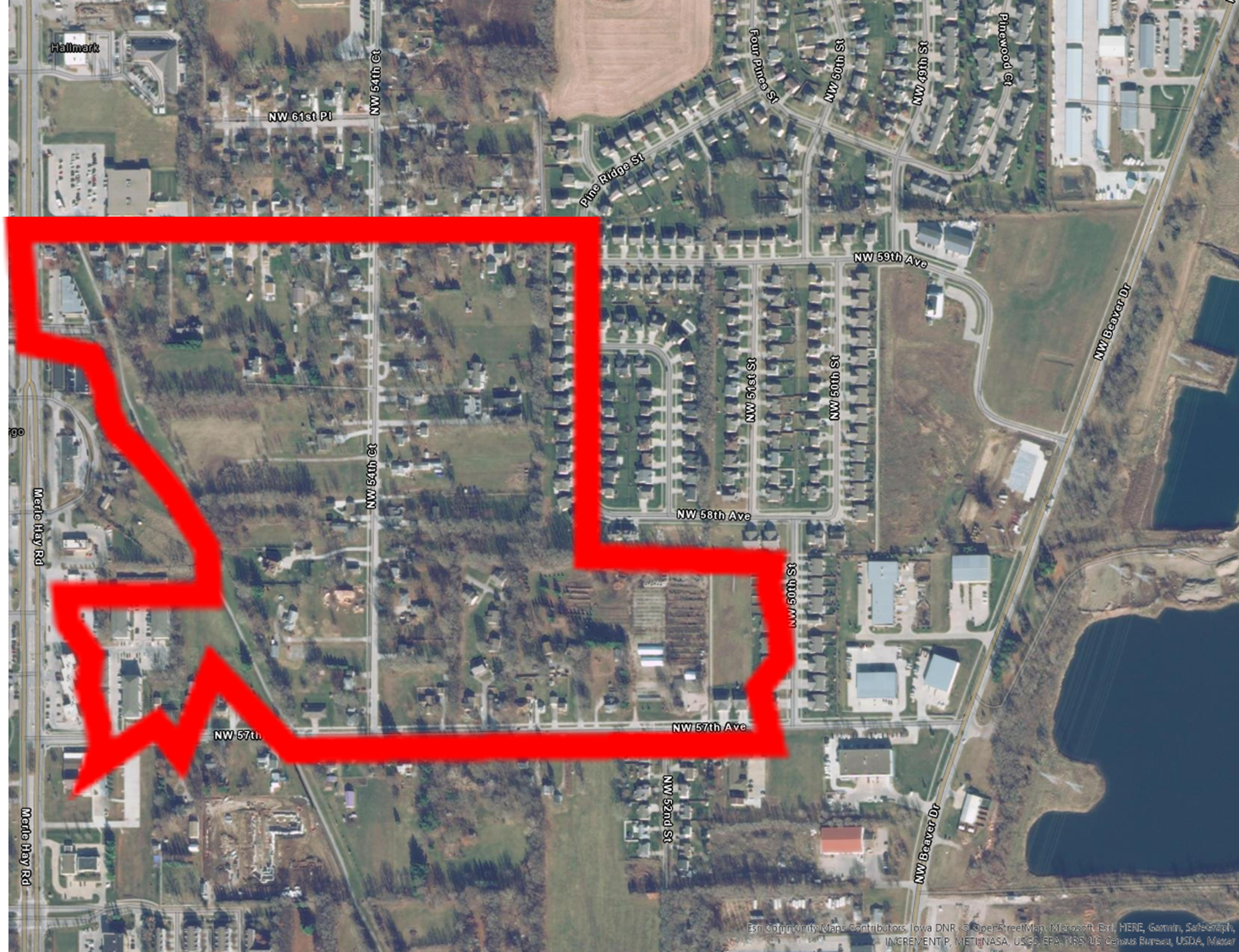 DRAINAGE DITCHES
HSG: A
5
[Speaker Notes: The area is in close proximity to the DSM river – with relatively sandy soils all in hydrologic soil group A which corresponds to very well drained. Additionally, though there was no conventional storm sewer network, in the previous decades the area had relied on drainage ditches that would allow water to infiltrate to groundwater. Since the ditch system had worked fairly well in some areas, it was inferred that infiltration practices would be a good fit. Bioretention cells were selected along with a suite of additional practices to maximize quantity and quality benefits.]
The BRCs were designed to facilitate exfiltration to the surrounding soil
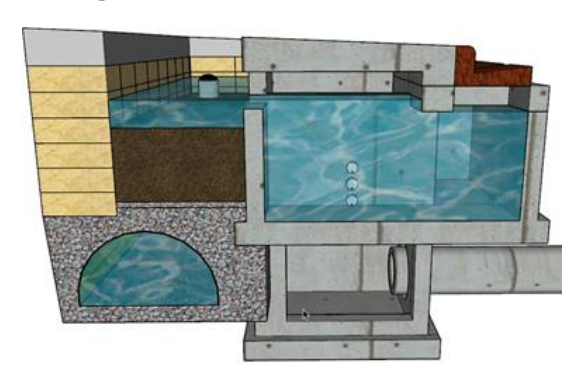 Qinflow
Qexfiltration
Source: Foth Engineering
6
The Johnston design includes an intake structure, which is uncommon in BRCs
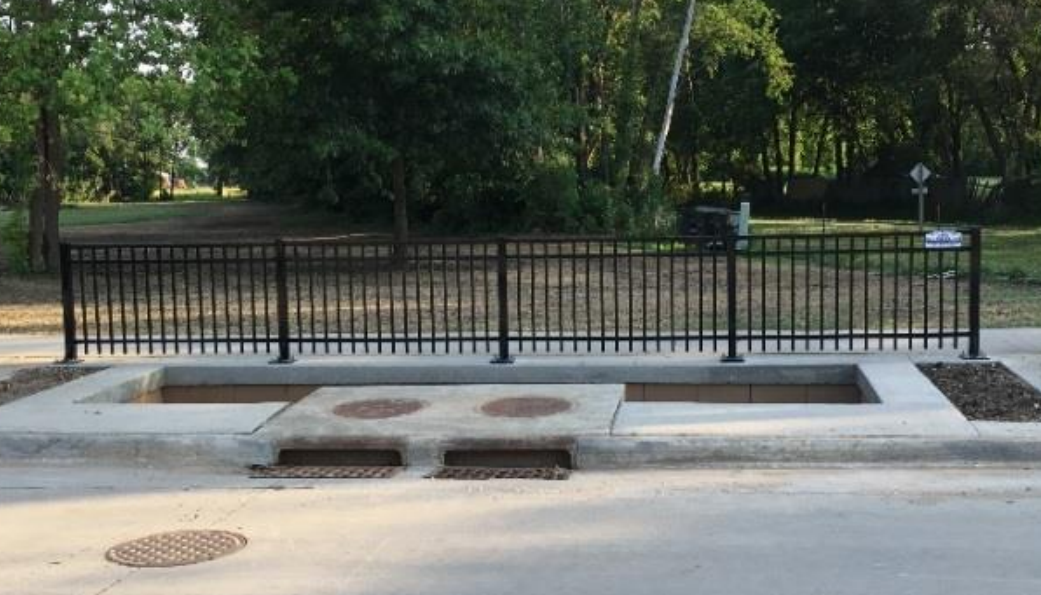 Qinflow
7
Source: Foth Engineering
This design is unique because most BRCs receive inflow from curb cuts or shallow channels
JOHNSTON DESIGN
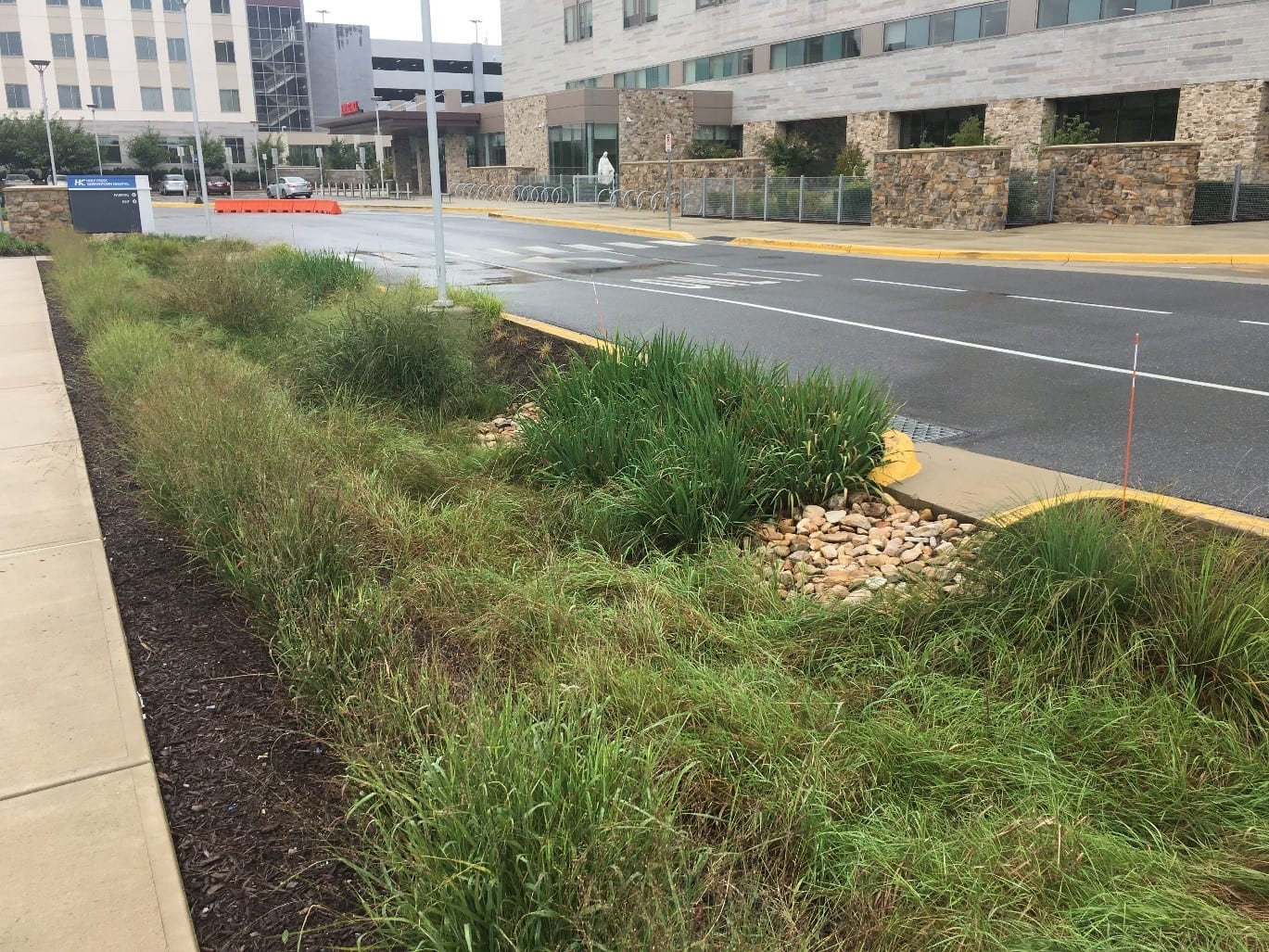 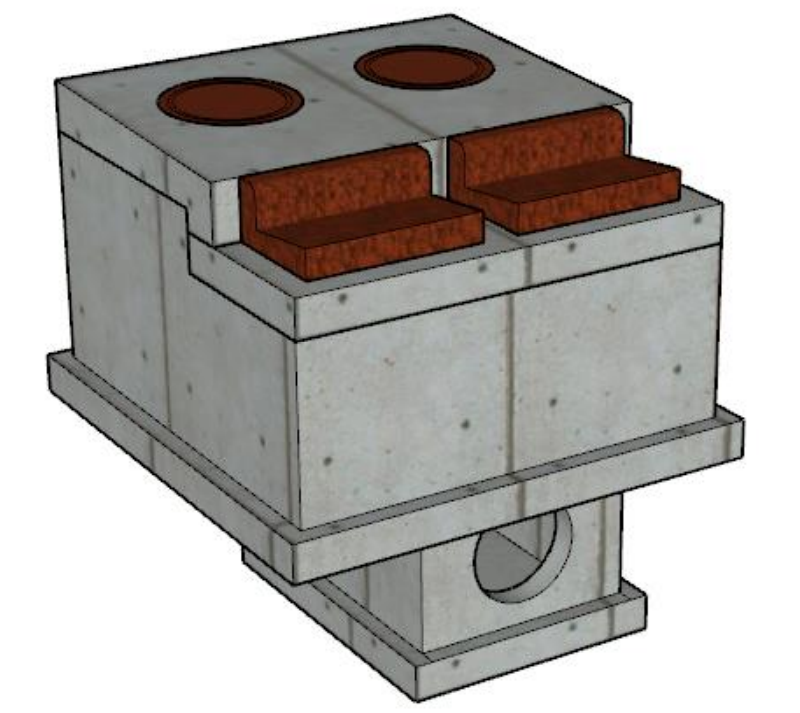 Qinflow
Qinflow
TYPICAL DESIGN
Source: Foth Engineering
Source: Ecological Landscape Alliance
8
The concrete structure diverts stormwater inflow from the street
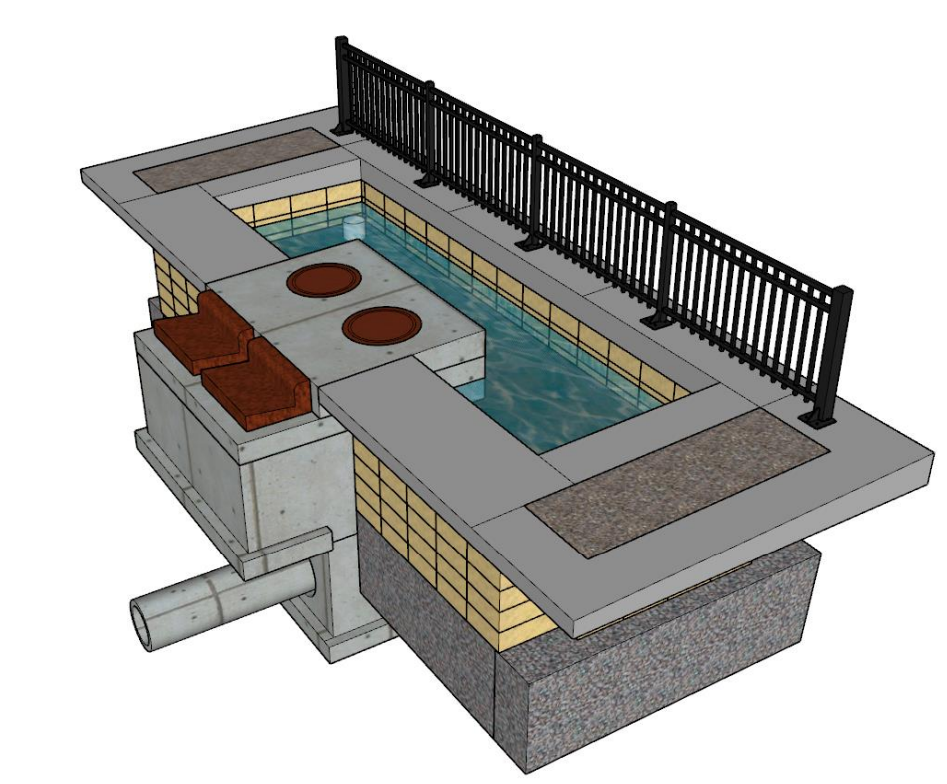 Qinflow
Source: Foth Engineering
9
The intake structure has two internal weirs – weir 1 to cell media, weir 2 to storm sewer
Qinflow
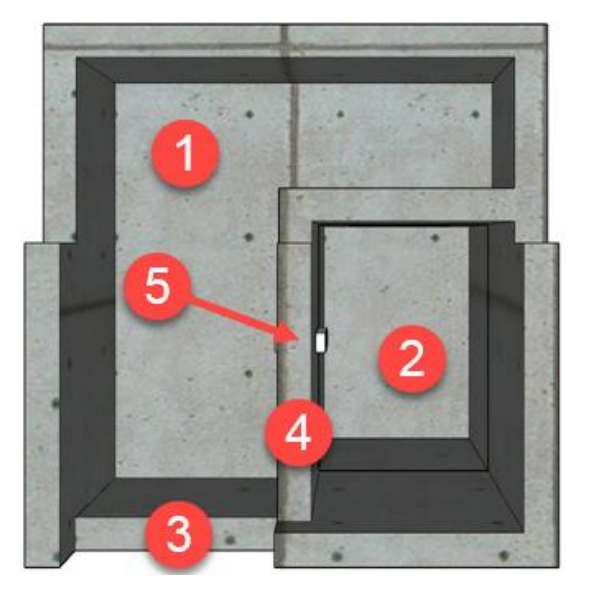 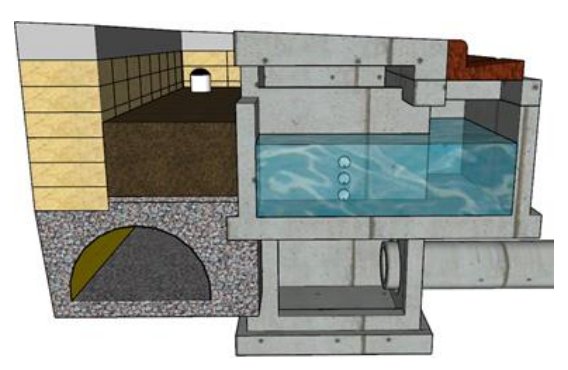 1. INTAKE STRUCTURE FILLS
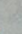 2
1
Qsewer
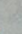 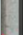 2
Qcell
1
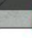 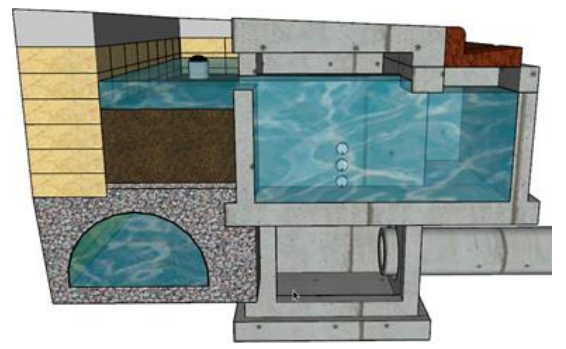 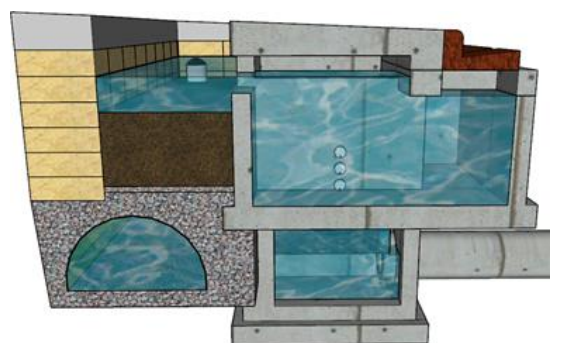 2. WATER FLOWS OVER WEIR 1
3. WATER FLOWS OVER WEIR 2
2
2
1
1
Source: Foth Engineering
10
A small standpipe drain prevents standing water in the structure
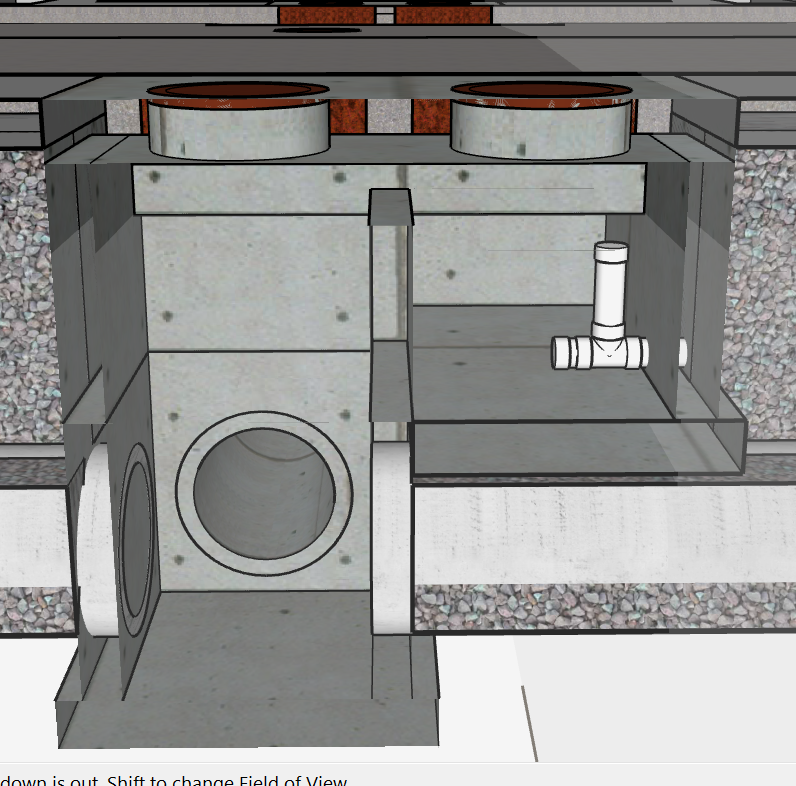 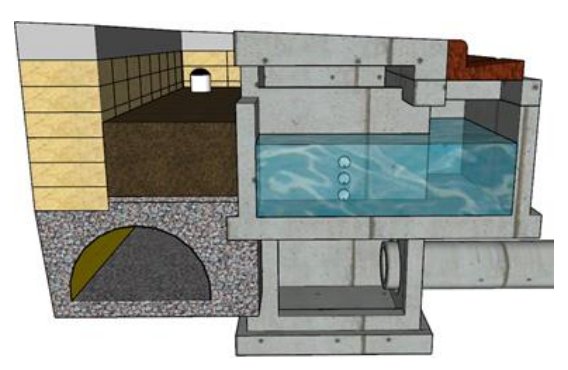 Source: Foth Engineering
11
This design may help to prevent or delay a major problem in BRCs - “clogging” of the cell media by fine sediments
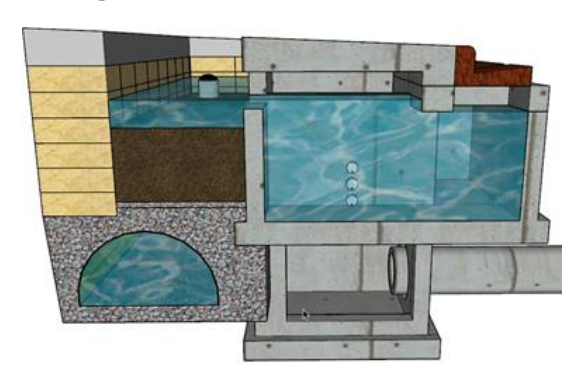 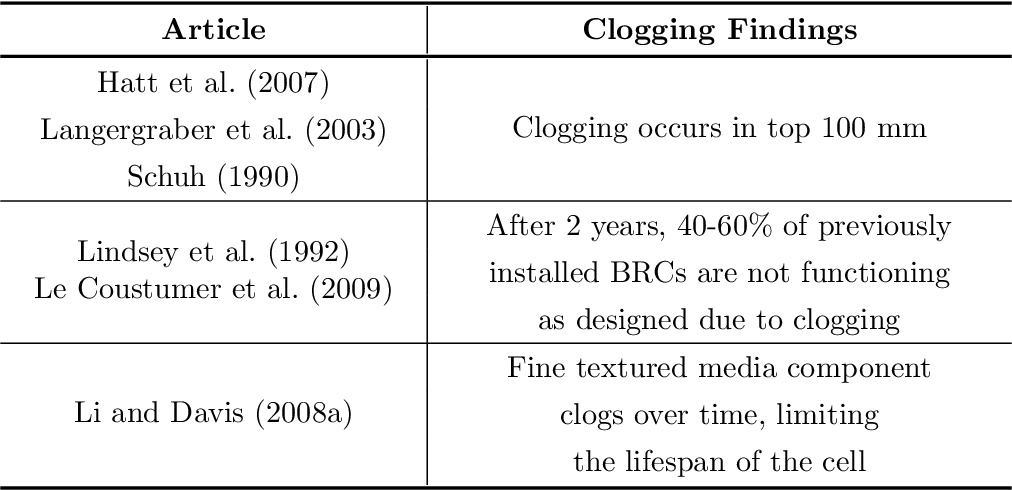 PRIMARY SETTLING?
Source: Foth Engineering
Source: Douglas, H. (2017). Spatial Relationships of Suspended Solids and Phosphorus in Bioretention Cells.
12
[Speaker Notes: Clogging is a common problem in bioretention systems which occurs when fine sediments settle on the surface of the soil media. These particles reduce infiltration rates which prevents water from receiving treatment and reduces the cell’s storage capacity.

A 2017 review by Douglas found numerous publications about clogging in BRCS – several studies found clogging can impede functionality after as little as 2 years. Additional studies found reduced practice lifespan and increased maintenance costs due to clogging.]
Our hypothesis is that the intake structure functions as a primary settling chamber
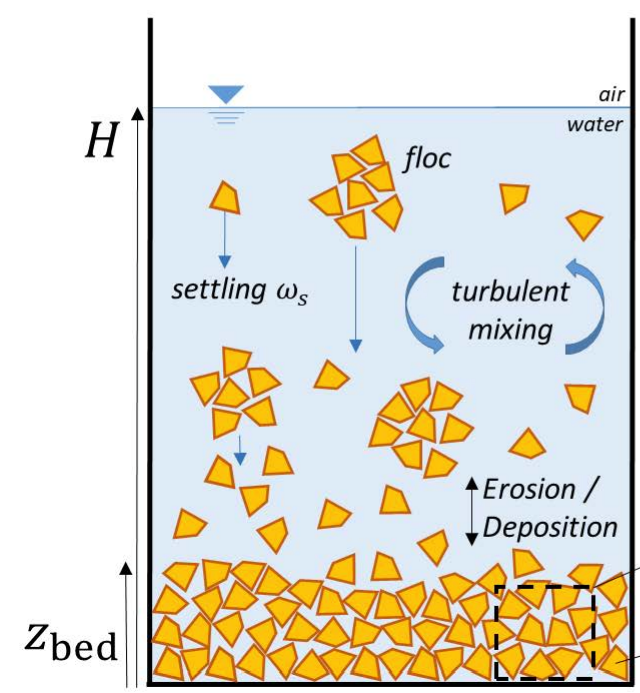 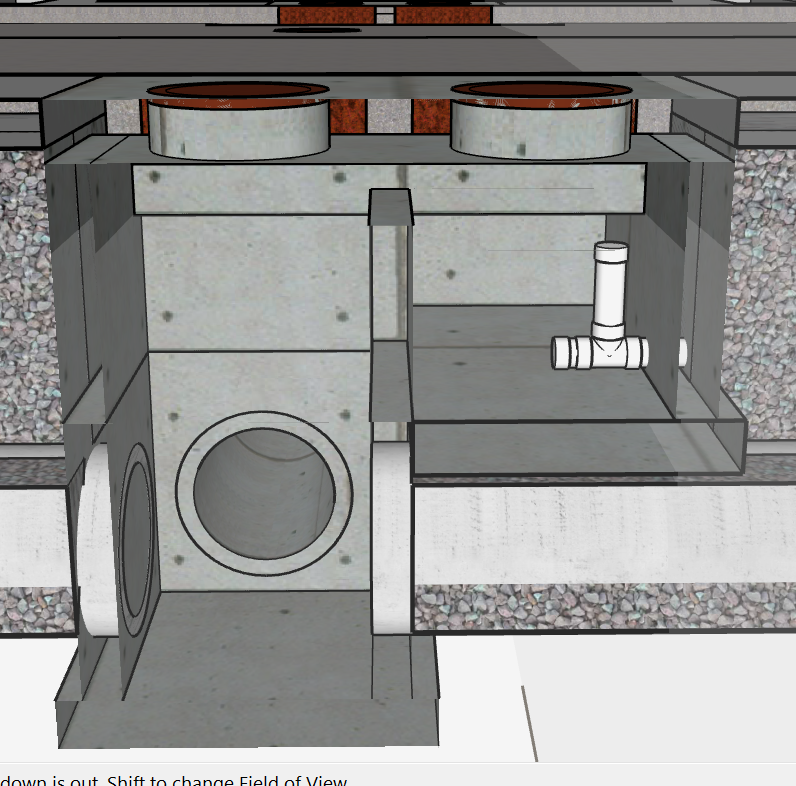 Source: Foth Engineering
13
Source: University of Granada
[Speaker Notes: Because the Johnston cells have the unique intake structure, we hypothesized that primary settling will occur before the runoff reaches the cell media. This would reduce the sediment load and possibly prevent or delay clogging on the media surface. The effect would be the most beneficial if the time it takes for runoff sediment particles to settle is less than the time it takes for the runoff to exit the intake structure. In theory, the maximum benefit would occur during the early phase of a storm event when the structure is filling and no outflow is observed. Additionally, because the early phase of the storm corresponds to a flushing effect on the surrounding roadway, a majority of the sediments may actually be captured in the structure.]
To investigate our theory we’re sampling for TSS and monitoring flow at the BRC
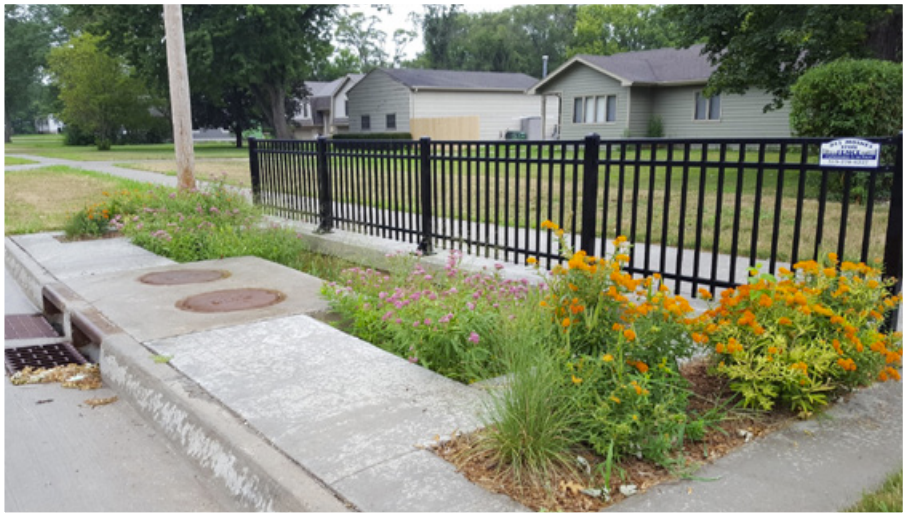 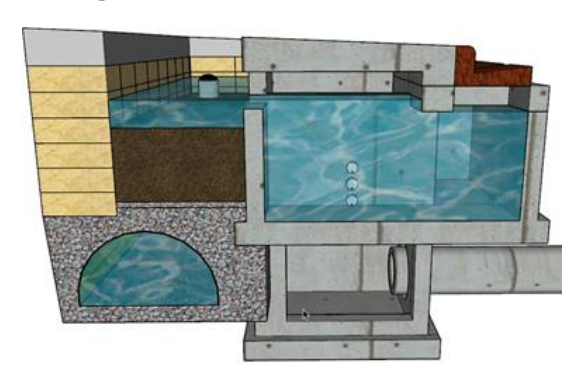 INFLOW SAMPLE
CELL OUTFLOW SAMPLE
STORM SEWER OUTFLOW SAMPLE
Source: Foth Engineering
14
We created a 2-dimensional model of the intake structure
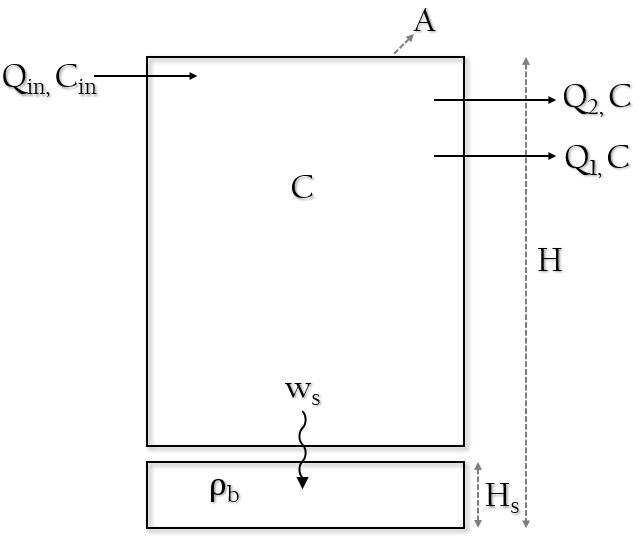 15
Model simulations indicate the intake structure can capture up to 80% of incoming sediments
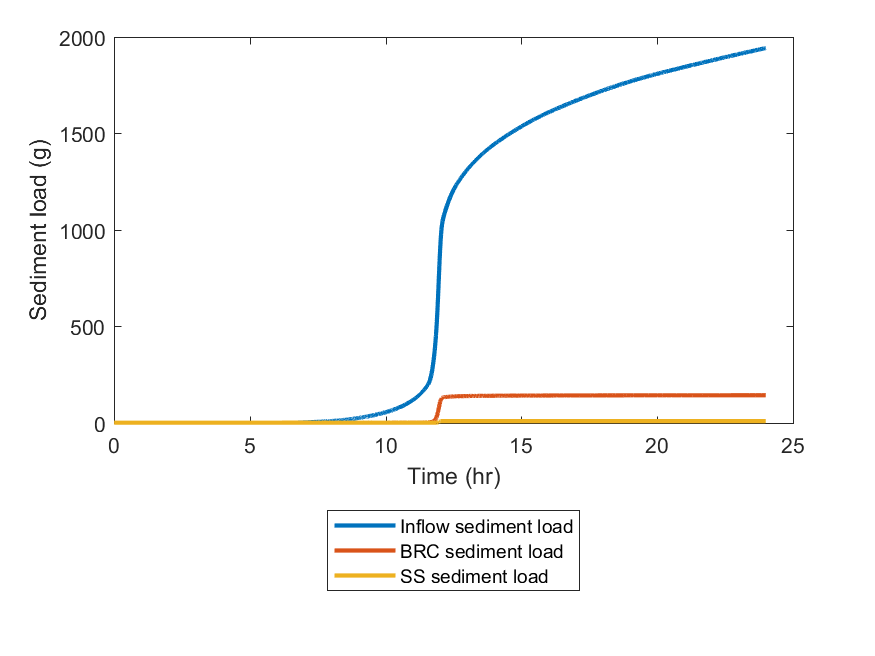 Time (hr)
16
[Speaker Notes: We created a simple model in Matlab and ran a simulated storm event, using assumptions about inflow concentration and particle size. Time is on the x-axis with sediment mass load on the y-axis. Total inflow sediment entering from the roadway is shown in blue. The sediment load that flow overs the first weird and enters the BRC cell media is shown in orange. Overflow to the storm sewer through the second weir is shown in yellow. The difference between the total sediment load and the sum of the load to the cell and storm sewer is the sediment that is captured in the intake structure. Our preliminary model shows up to 80% of the sediments captured in the intake structure.]
Preliminary data shows the outflow TSS concentration is typically lower than inflow
17
[Speaker Notes: Preliminary data collected at our study site supports our hypothesis – here you see a storm event that occurred in May of last year. Time is on the x-axis and the total suspended solids concentration is on the y-axis. The inflow concentration over the storm event is show in blue, and the outflow concentration through the internal standpipe is shown in red. The tail on the outflow after the end of the storm indicates the slow drainage that occurs as the structure empties. The outflow concentration is typically lower than the inflow and is often under the recommended limit of 75 mg/L.]
Total N was well below 10 mg/L, while total P consistently exceeded the recommended limit of 0.1 mg/L
18
[Speaker Notes: We also monitored nutrient concentrations to decide if would expand our study to look at additional water quality parameters. Nitrate concentrations were low throughout the summer, with all monthly averages well below the EPA drinking water standard of 10 mg/L. Phosphorus concentrations were more concerning, with all months averaging concentrations exceeding the 0.1 mg/l recommended limit for stormwater. This reinforced our interest in sediment dynamics, as phosphorus is often sediment bound. We also decided not to focus on nitrate since concentrations entering the system were consistently low.]
A major challenge was relatively dry summer weather this year
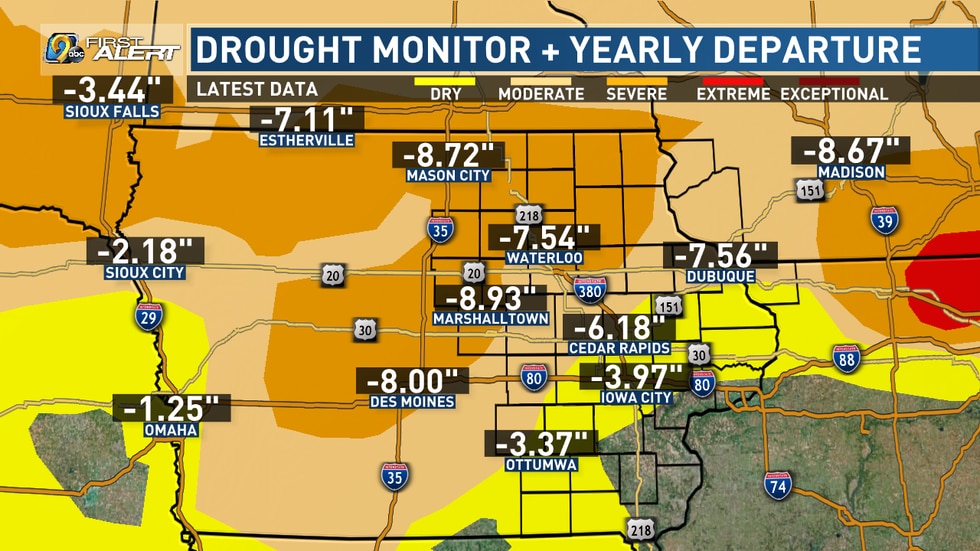 Source: KCRG
19
Another challenge is the size of the intake structure
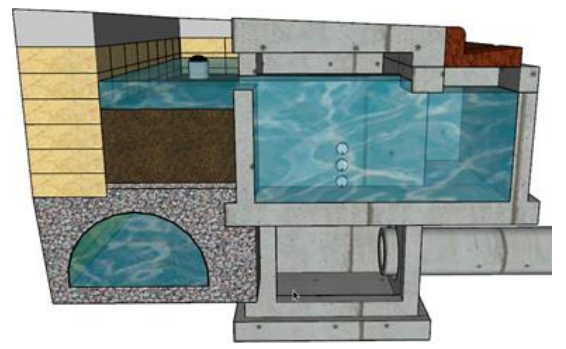 362 gallons to fill up to weir 1
Source: Foth Engineering
20
Next, we will investigate the optimal design...
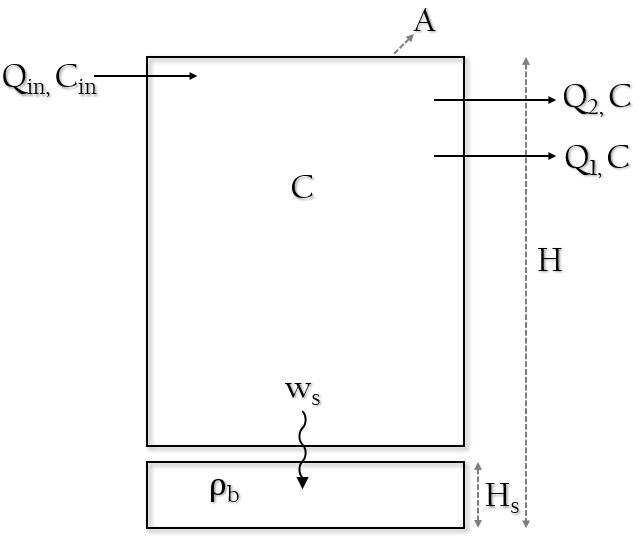 21
[Speaker Notes: We want to optimize the intake structures for maximum sediment capture – which gives a low sediment concentration in the outflow. When considering a simplified version of the system at steady state we can reduce the outflow concentration to the equation show here, which depends on the inflow concentration, flowrate, the cross sectional area of the structure, and the settling velocity. Since we cannot control the incoming flow concentration, the flowrate, or the settling velocity we can further simply the equation to show that the outflow concentration scales inverse to the cross sectional area. This is important because it shows the height of the structure is not influential on the outflow sediment concentration. Our future work will focus on how the intake structure can be further optimized for the best water quality results.]
And the economics of the system
22
[Speaker Notes: Finally, we’d like to perform a life cycle assessment to see whether the unique intake structure can help reduce overall costs in BRCS. The intake structure is more complex and requires more design, materials, and construction activities which increase the cost from a traditional curb cut bioretention system. However, these systems may save on cost and improve overall performance. Our goal is to account for all of the lifecycle components to compare the two designs.

Intake structure approx. $35,000 to construct
US Army Corp of Engineers estimates BRC cost approx. $16/sq ft – in Johnston that would give cost around $1920, but may not be comparing apples to apples here]
Thank you!
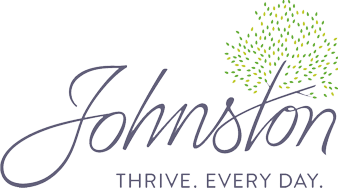 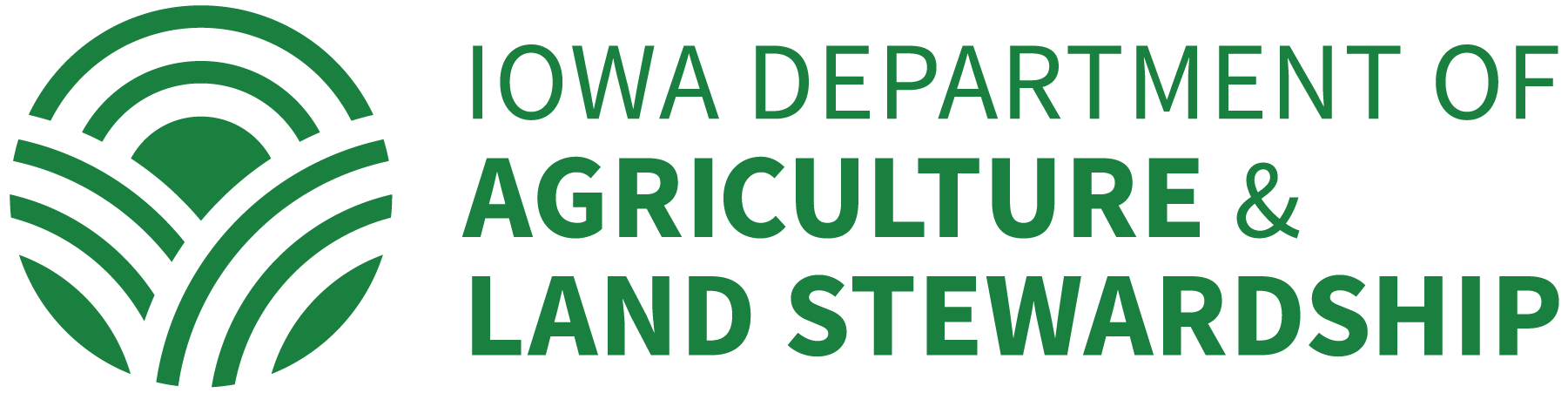 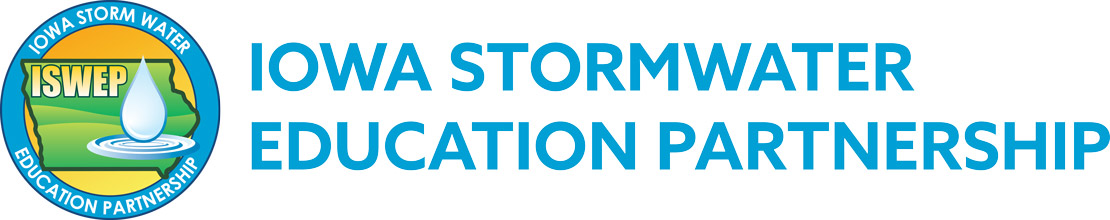 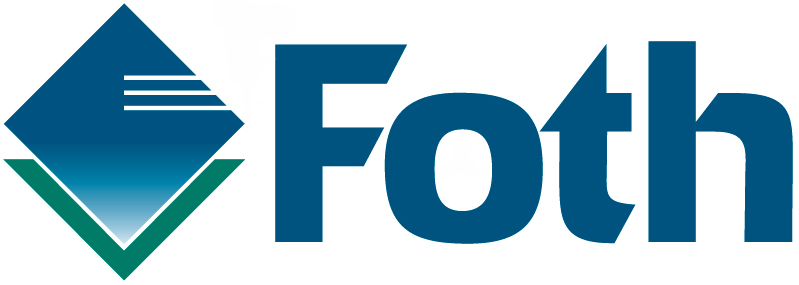 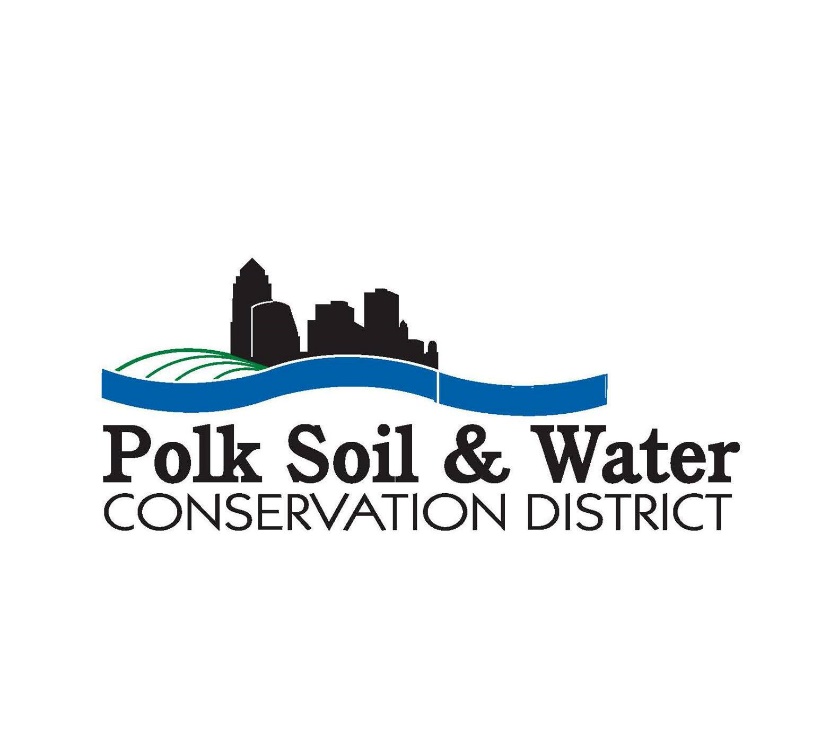 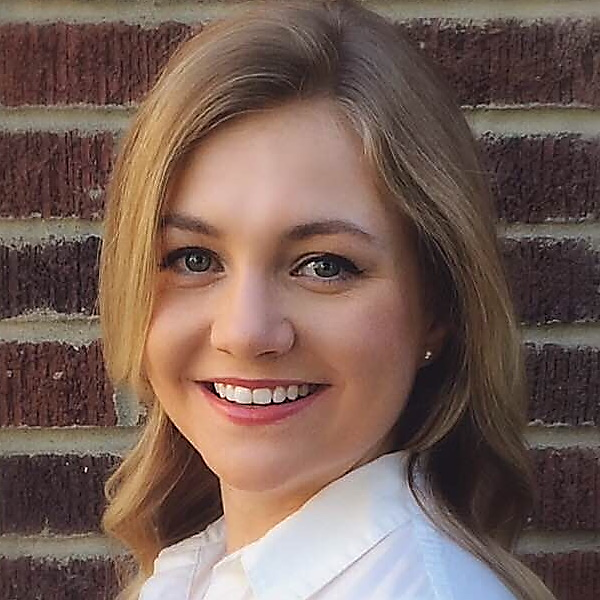 Loulou Dickey, Graduate Researcher
Iowa State University
lcdickey@iastate.edu
(319) 671-0338
23
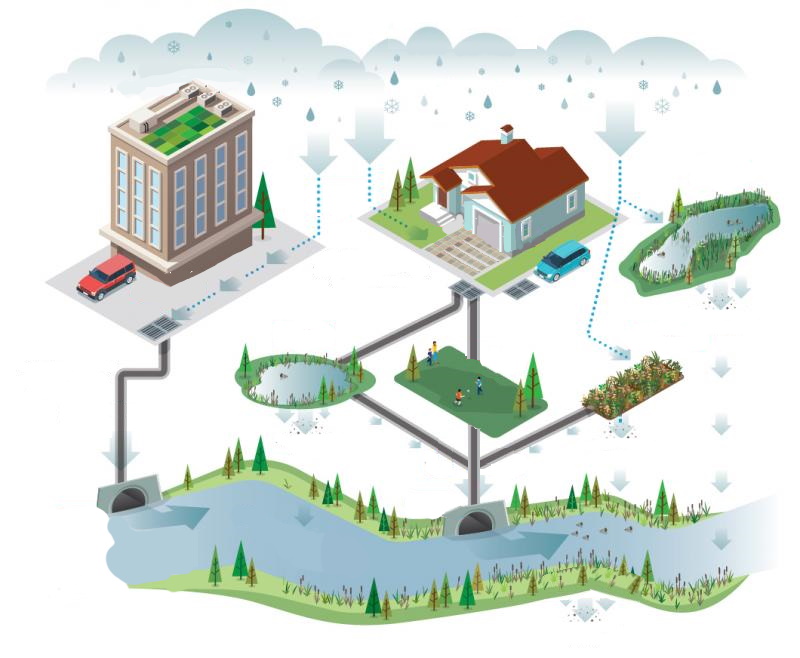 GREEN ROOFS
STORMWATER WETLANDS
PERMEABLE PAVERS
STORAGE PONDS
GREEN SPACES
BIORETENTION CELLS (BRCs)
FLOODPLAIN & RIPARIAN RESTORATION
Stormwater management
24
Image source: Global Info Resource
Saylorville Reservoir
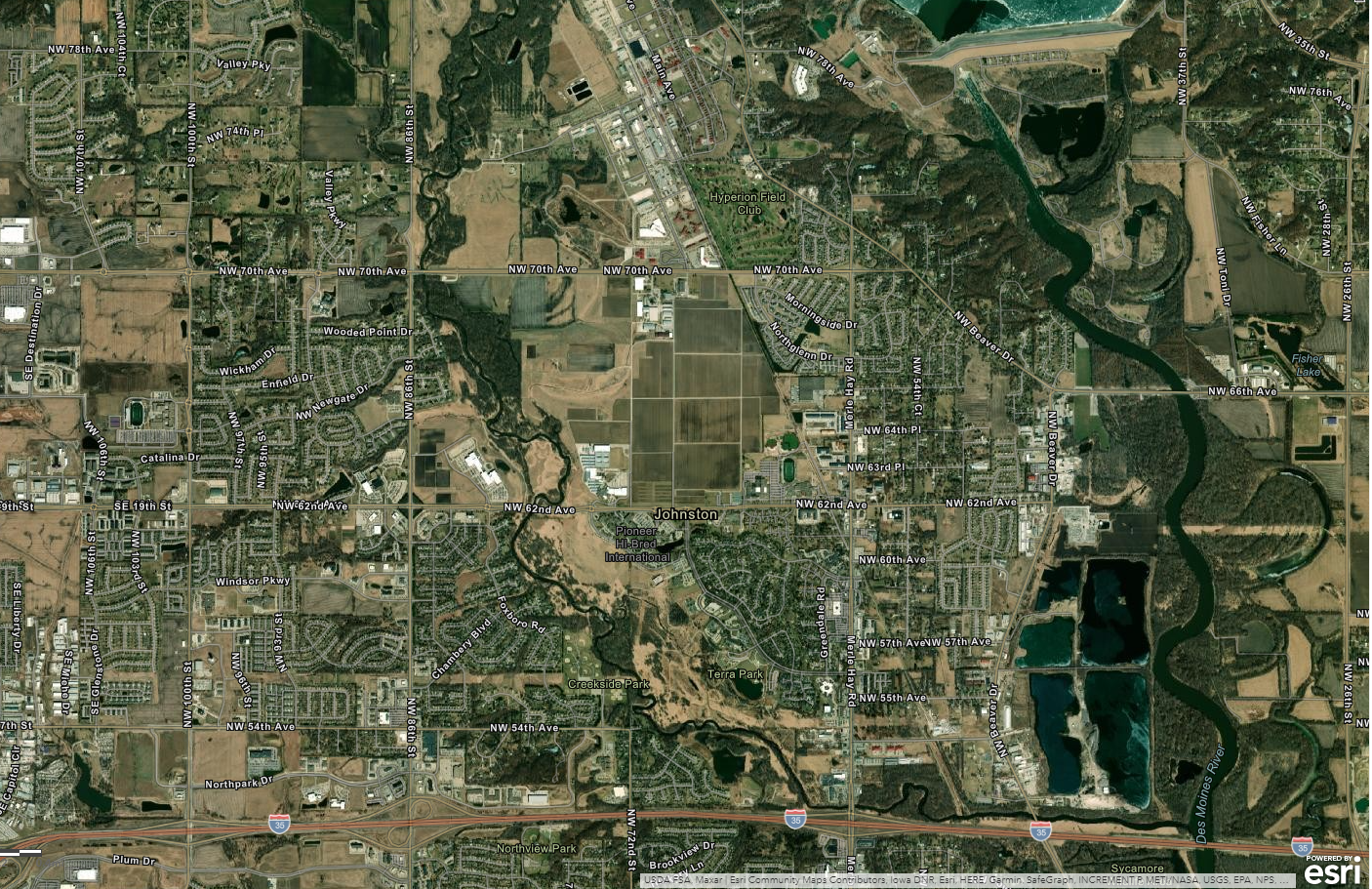 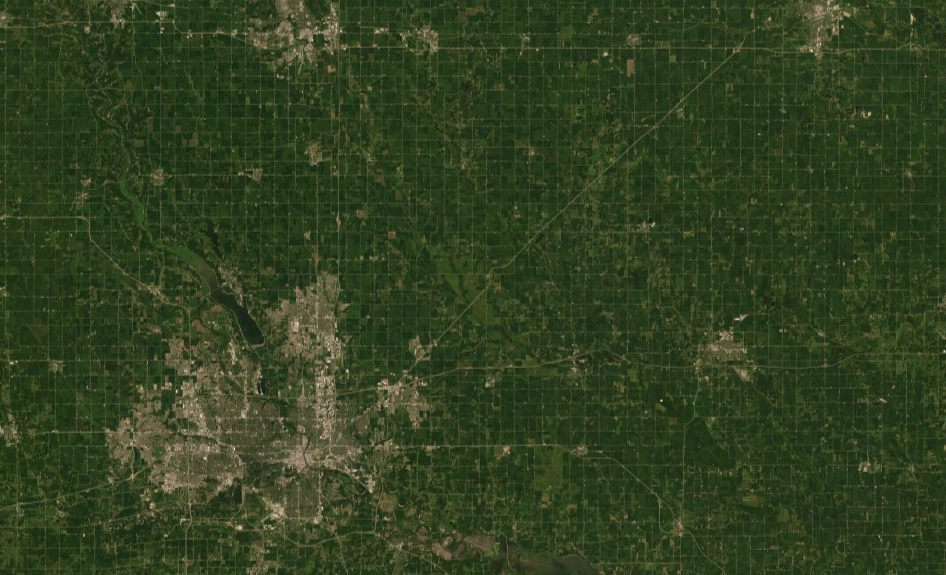 Ames
Des Moines River
Beaver Creek
Saylorville Reservoir
Johnston
Drainage area
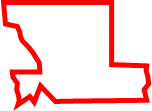 Bioretention cell
Des Moines
25
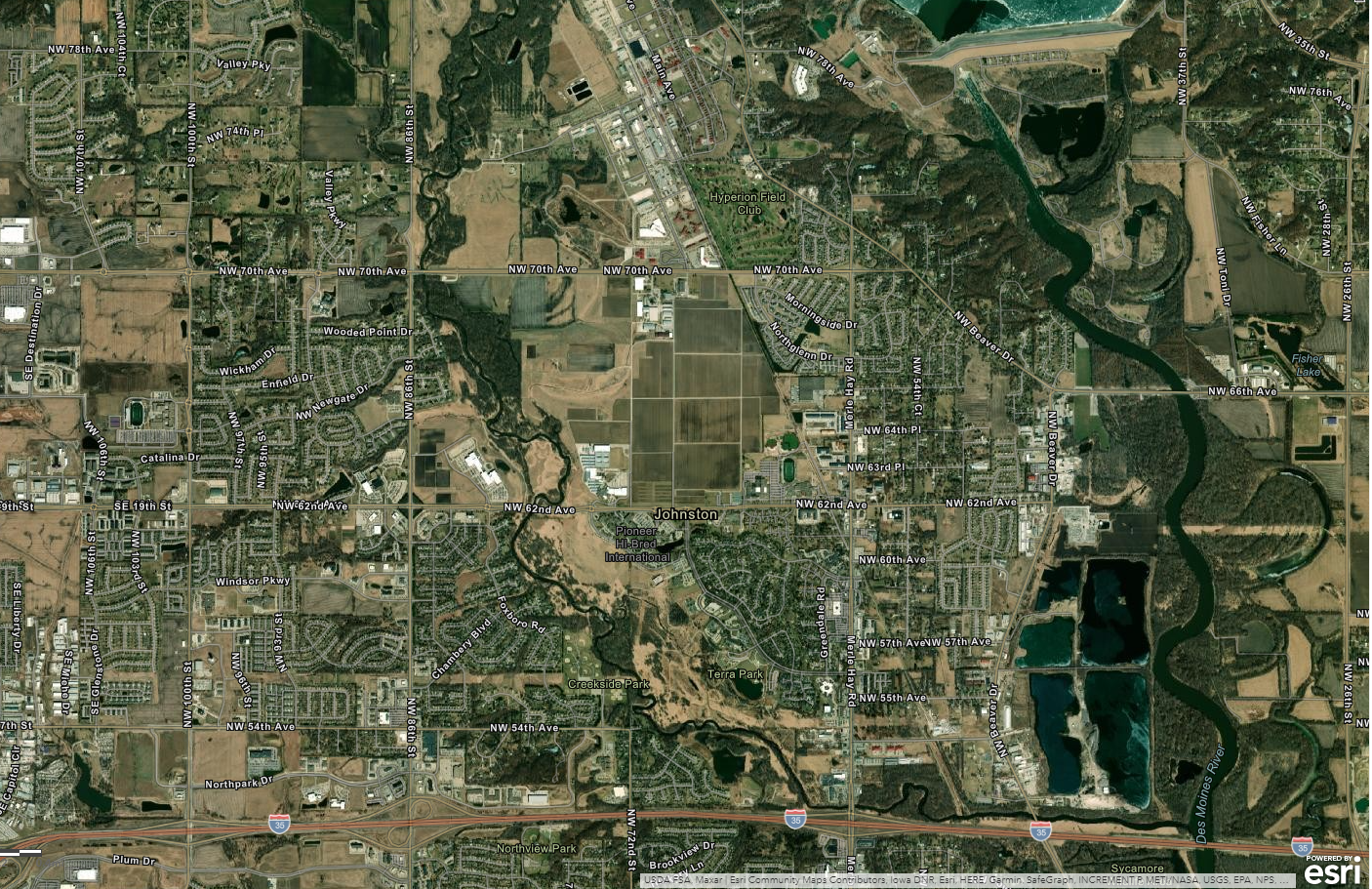 Saylorville Reservoir
xx
Ames
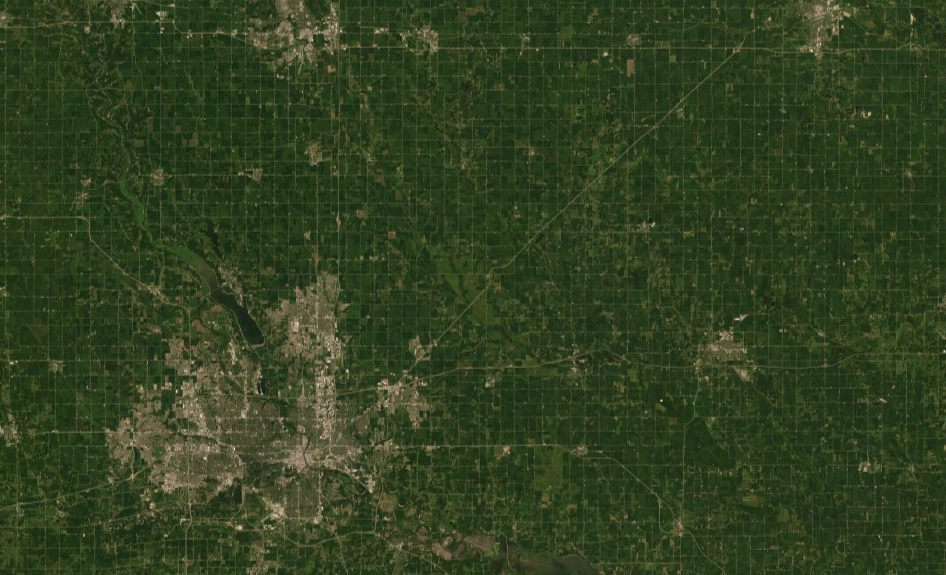 Des Moines River
Johnston
Des Moines
26
Image source: Xxxxxxxx
26
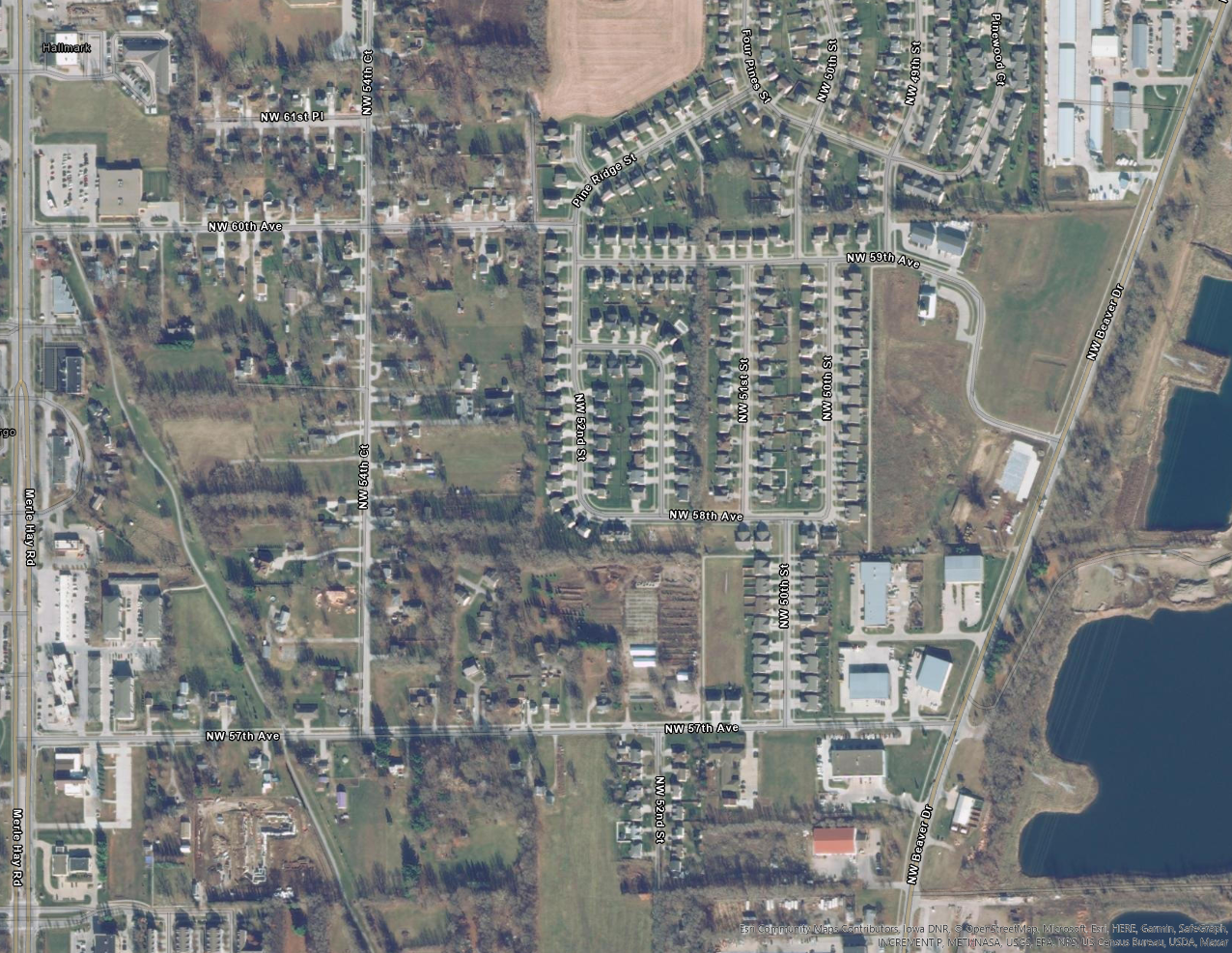 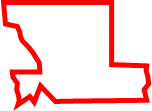 27
2.032
0.6096
1.0922
1.6764
1.0668
0.9398
28